CAREER
DEMAND
Dr. Dana Jacobson
College & Career Counselor
TODAY WE WILL EXPLORE
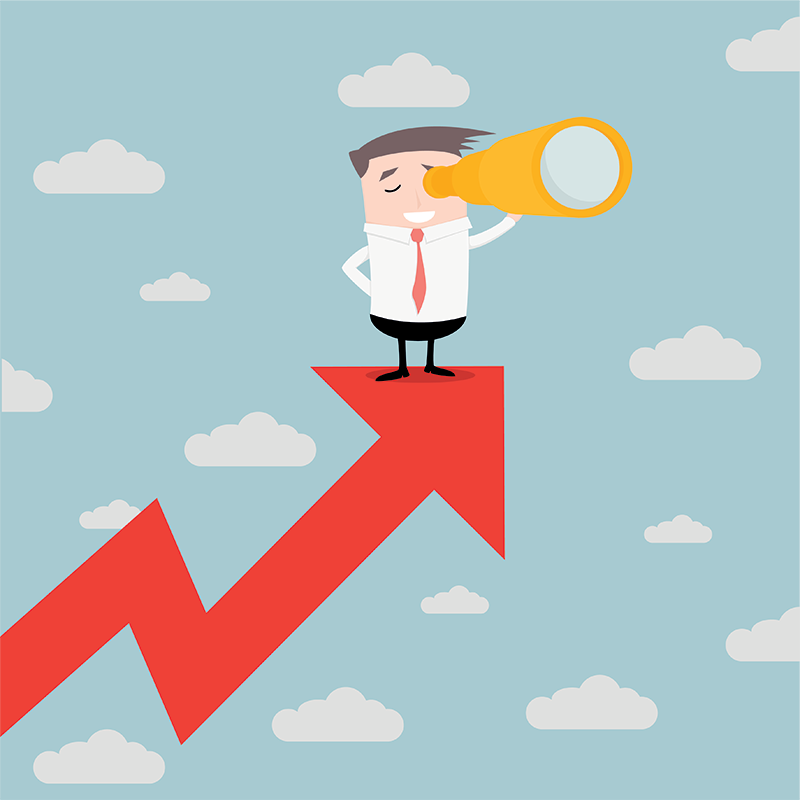 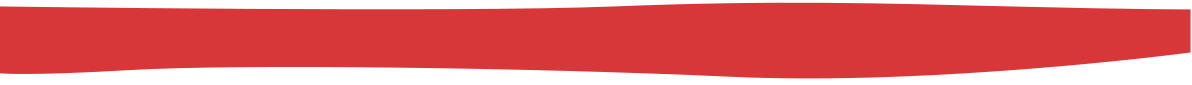 Career Demand 
&
College Choices
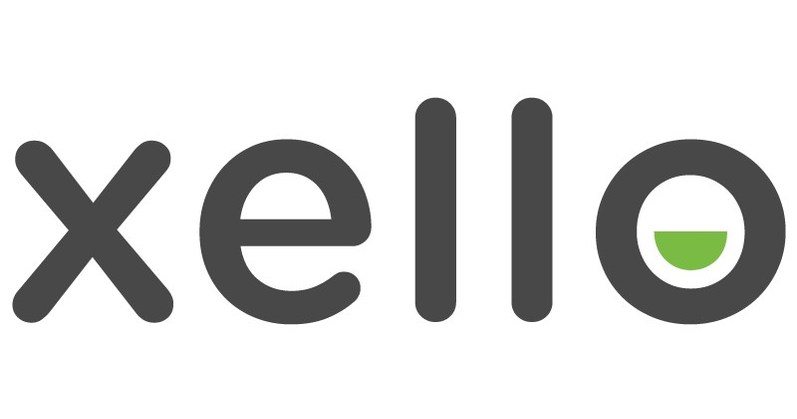 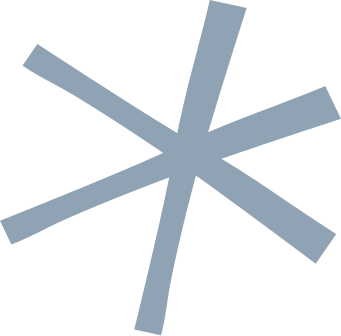 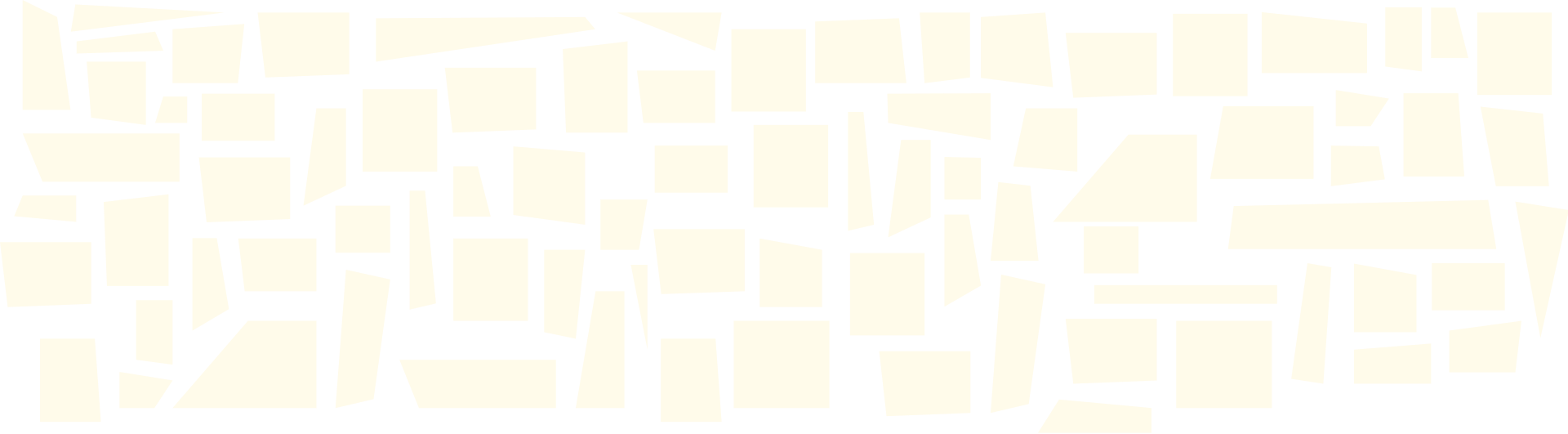 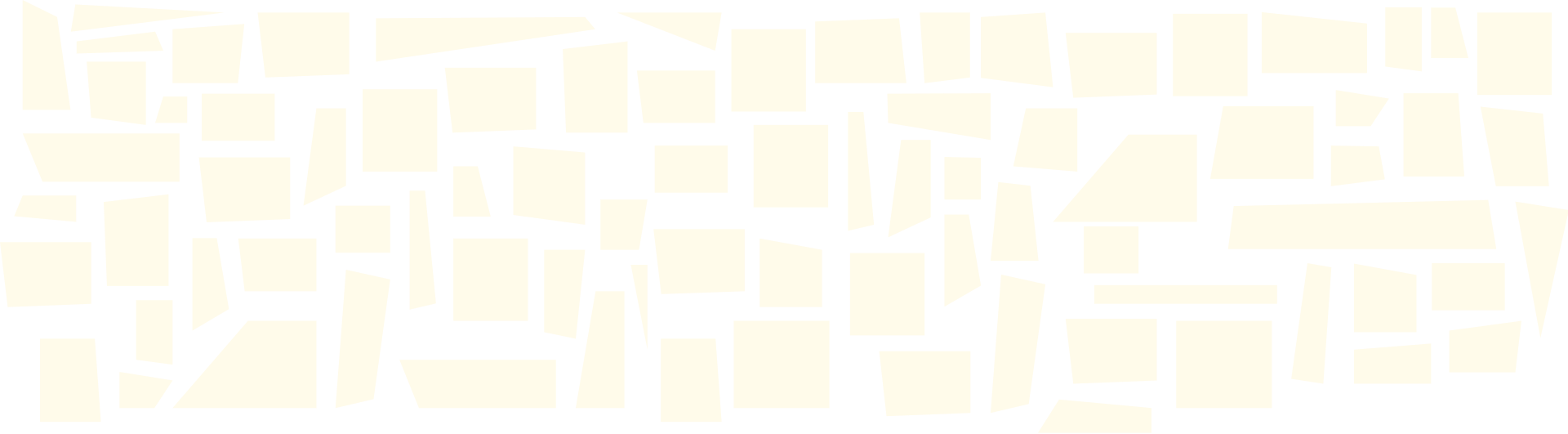 BY THE END OF THE PERIOD
WE SHOULD COMPLETE
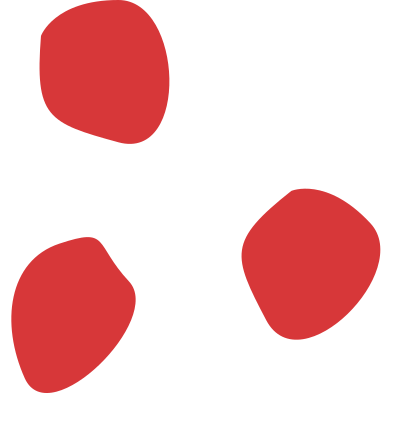 Welcome to Xello

Career Demand

Choosing a College
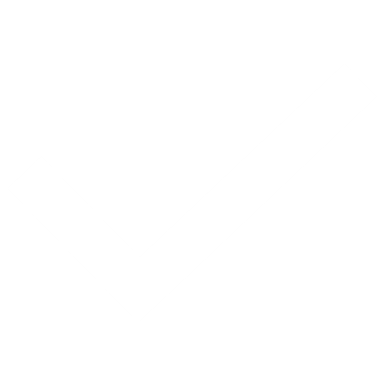 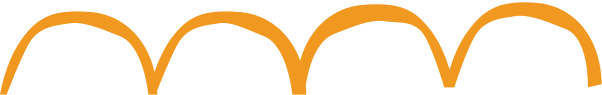 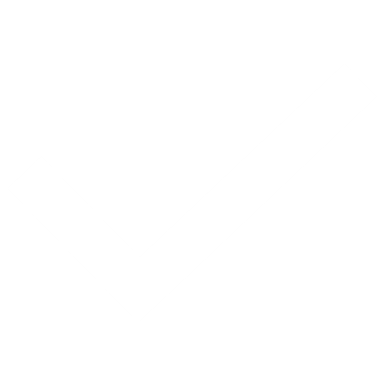 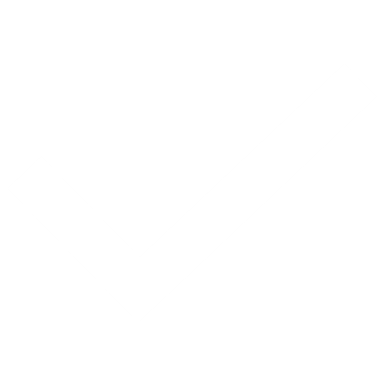 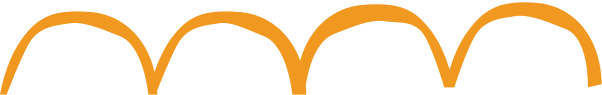 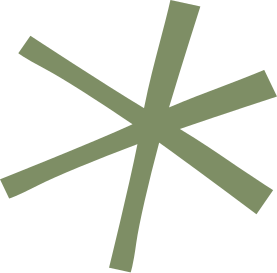 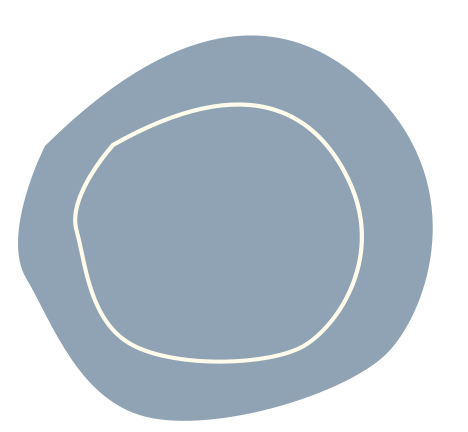 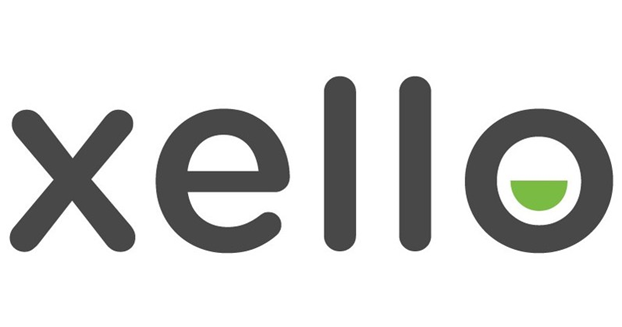 PART 1: 
WELCOME 
TO XELLO
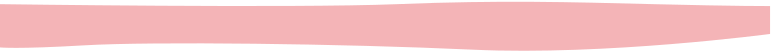 2. Click blue “Turn In” Button until it changes color 
to white
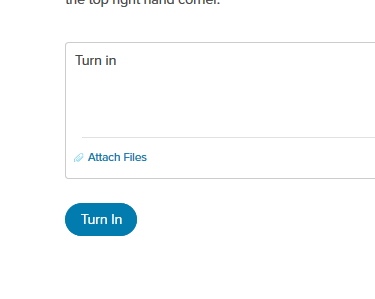 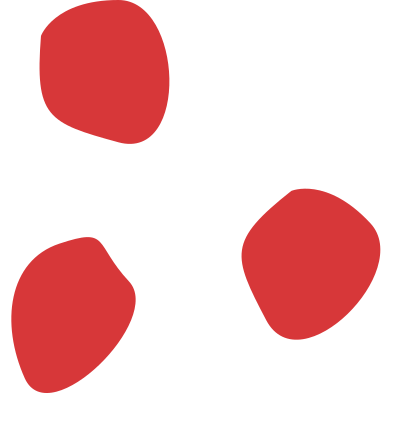 If you see “Welcome to Xello” in blue, 
      click on “Get Started”
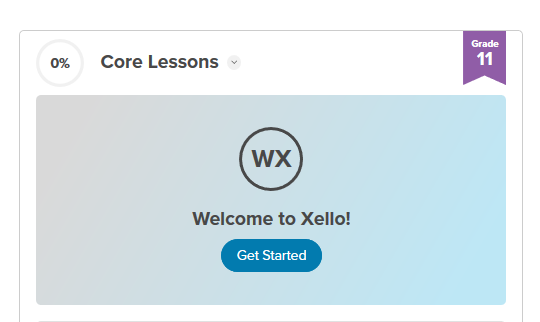 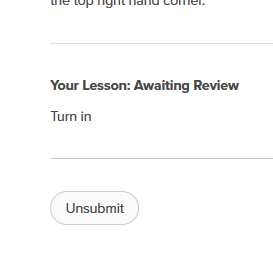 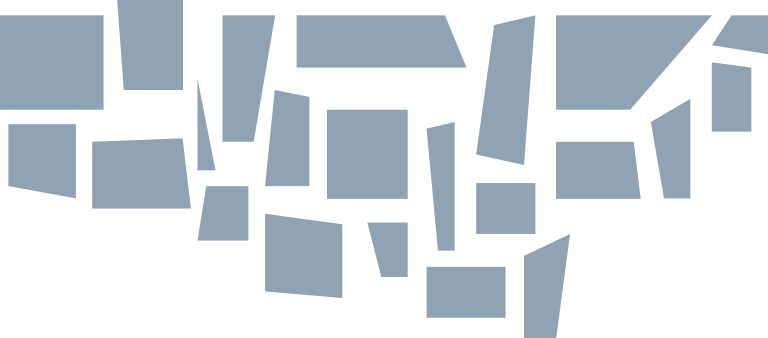 3. Return to Xello Dashboard and you should see 
a green check
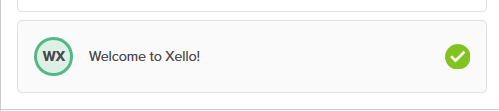 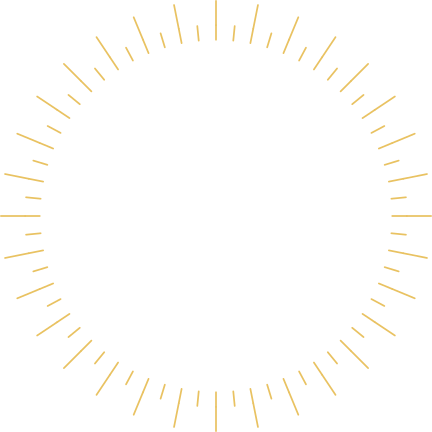 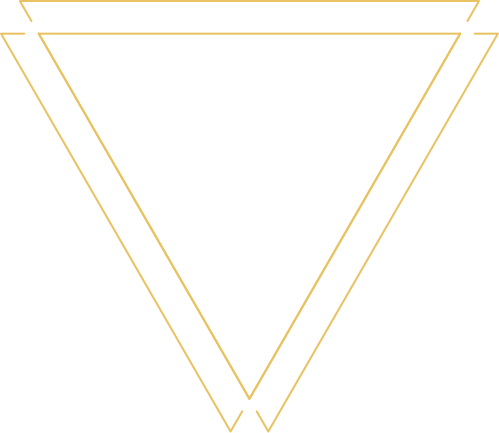 PART 2:
CAREER DEMAND
If You See This Screen:
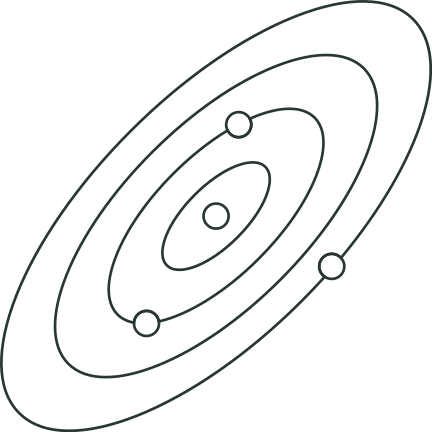 If You See This Screen:
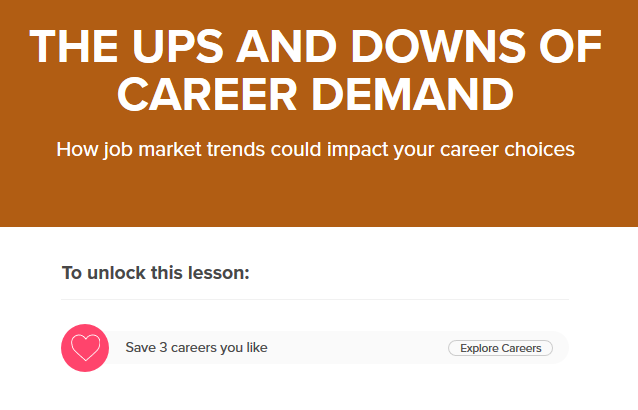 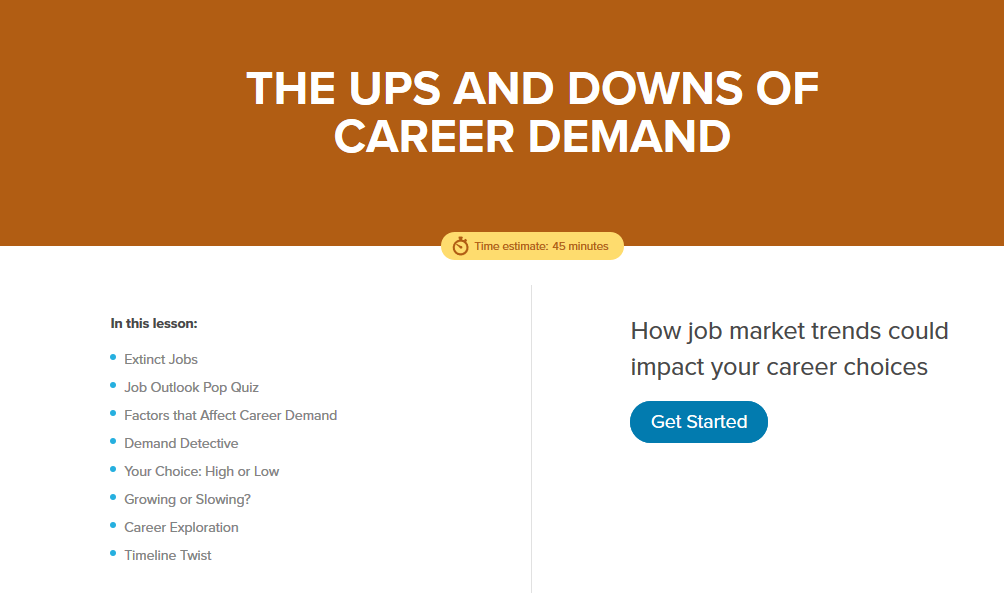 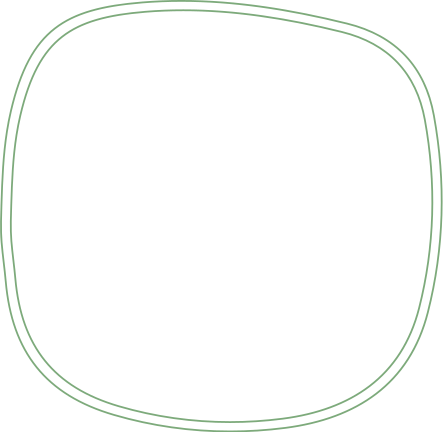 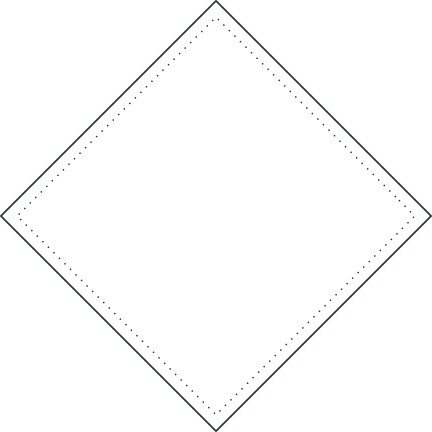 You MUST Save 3 Careers, then 
Click Career Demand Lesson again
Click “Get Started”
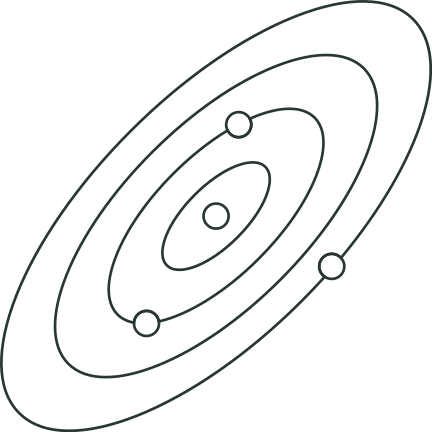 PART 3: 
CHOOSING A COLLEGE
If You See This Screen:
If You See This Screen:
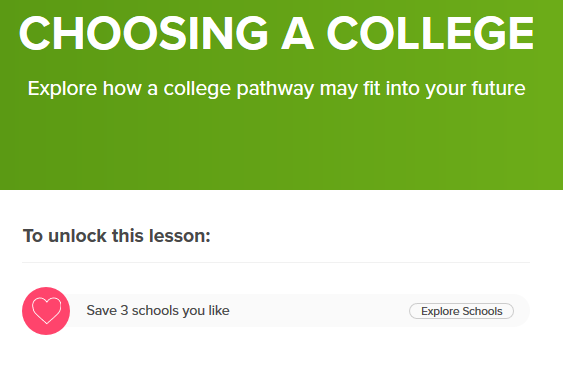 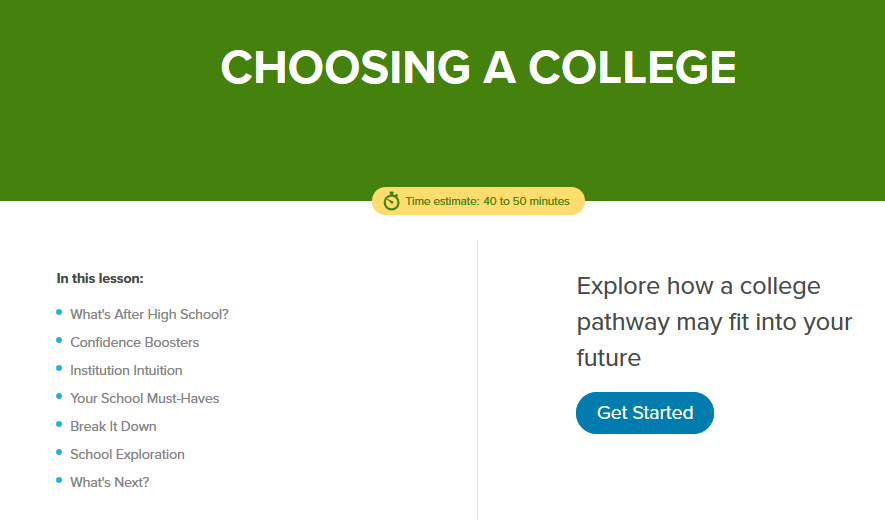 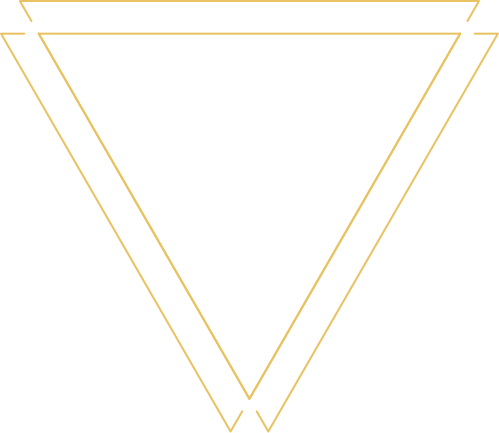 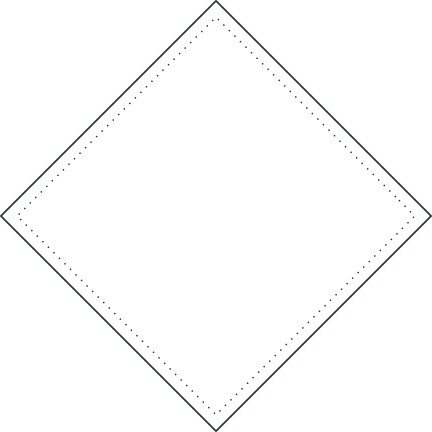 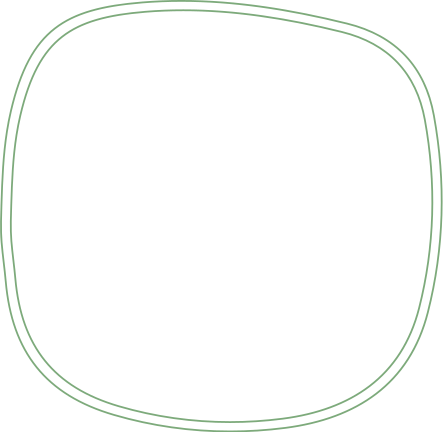 You MUST Save 3 Colleges, 
then click Choosing a College 
Lesson again
Click“Get Started”
MAKE SURE TO KEEP UP TO DATE ON INFORMATION THROUGH:
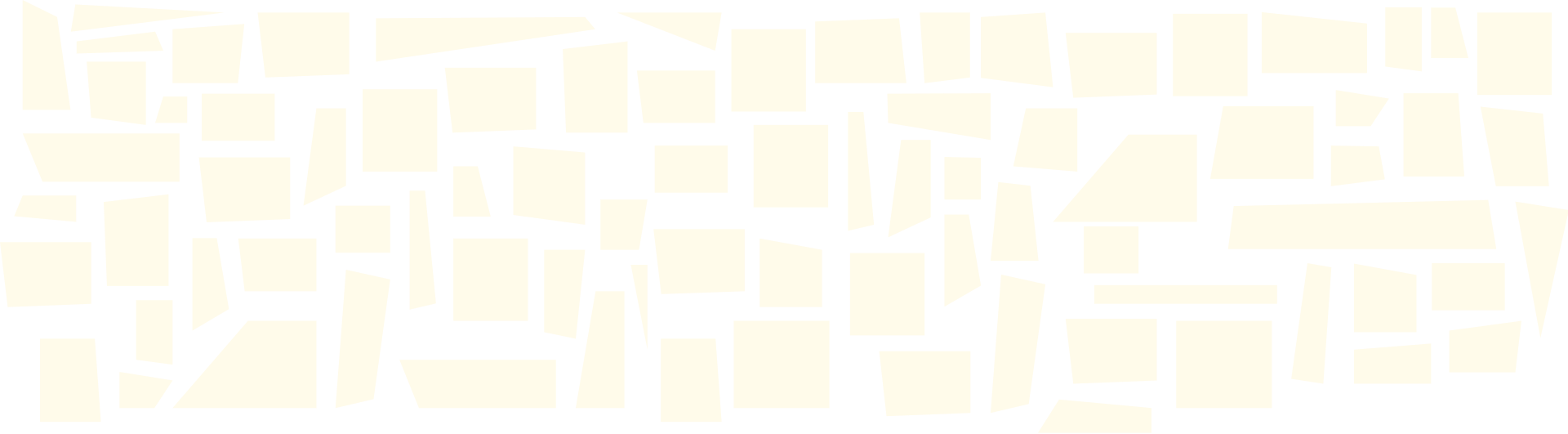 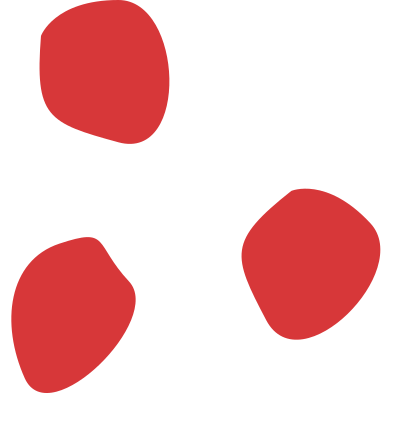 GWHS Website:  www.osceolaschools.net/gwhs
Class of 2022 Remind:  @e2hck26
GWHS Social Media 
Facebook @GatewayHighPanthers
Instagram @GatewayPanthers
Twitter @GatewayPanthers
GWHS Class of 2022 Team:  xz95v36
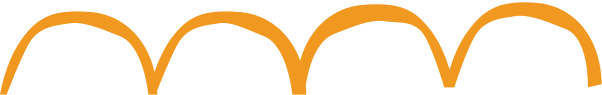